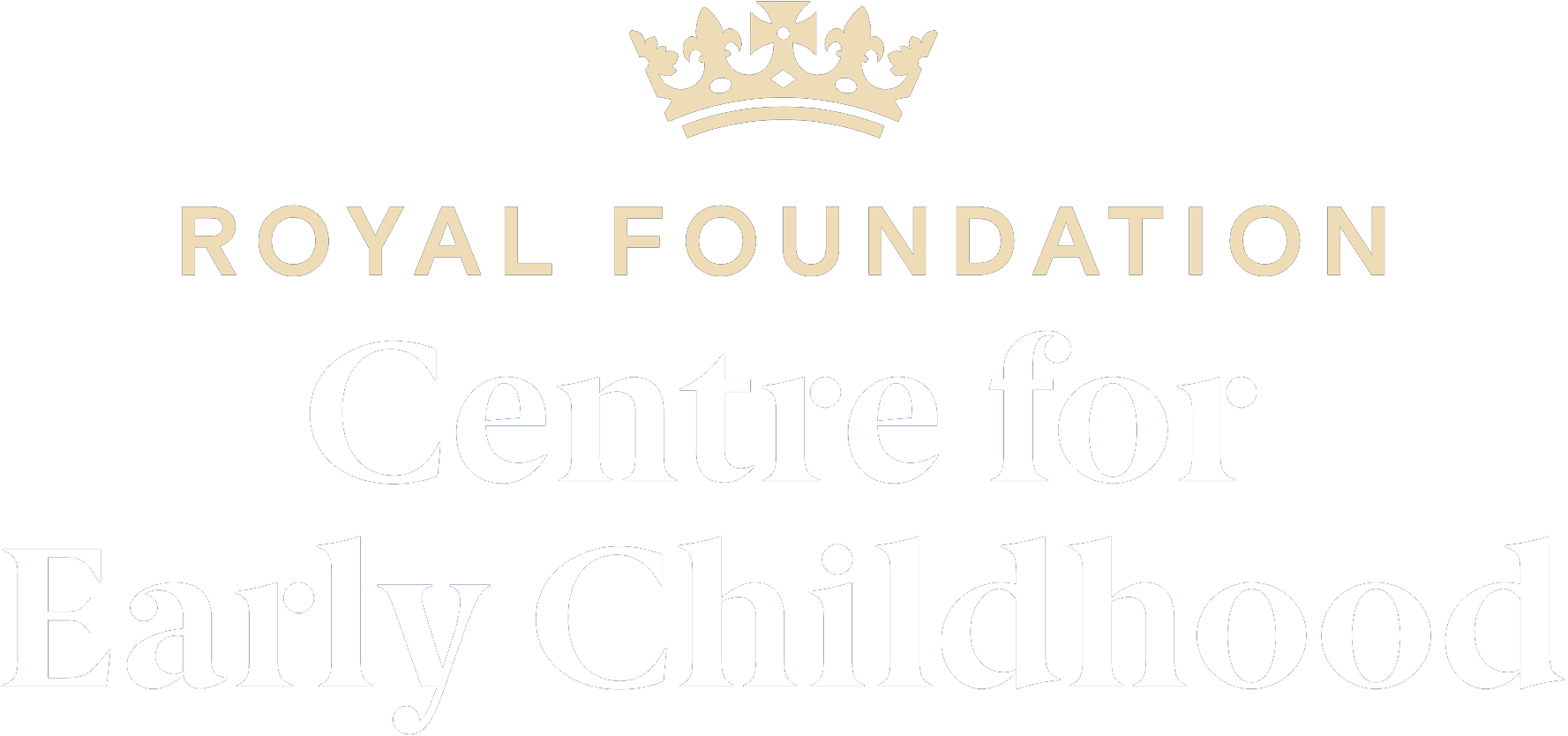 Understanding public attitudes towards early childhood
Report produced by Ipsos on behalf of the Royal Foundation Centre for Early Childhood
April 2025
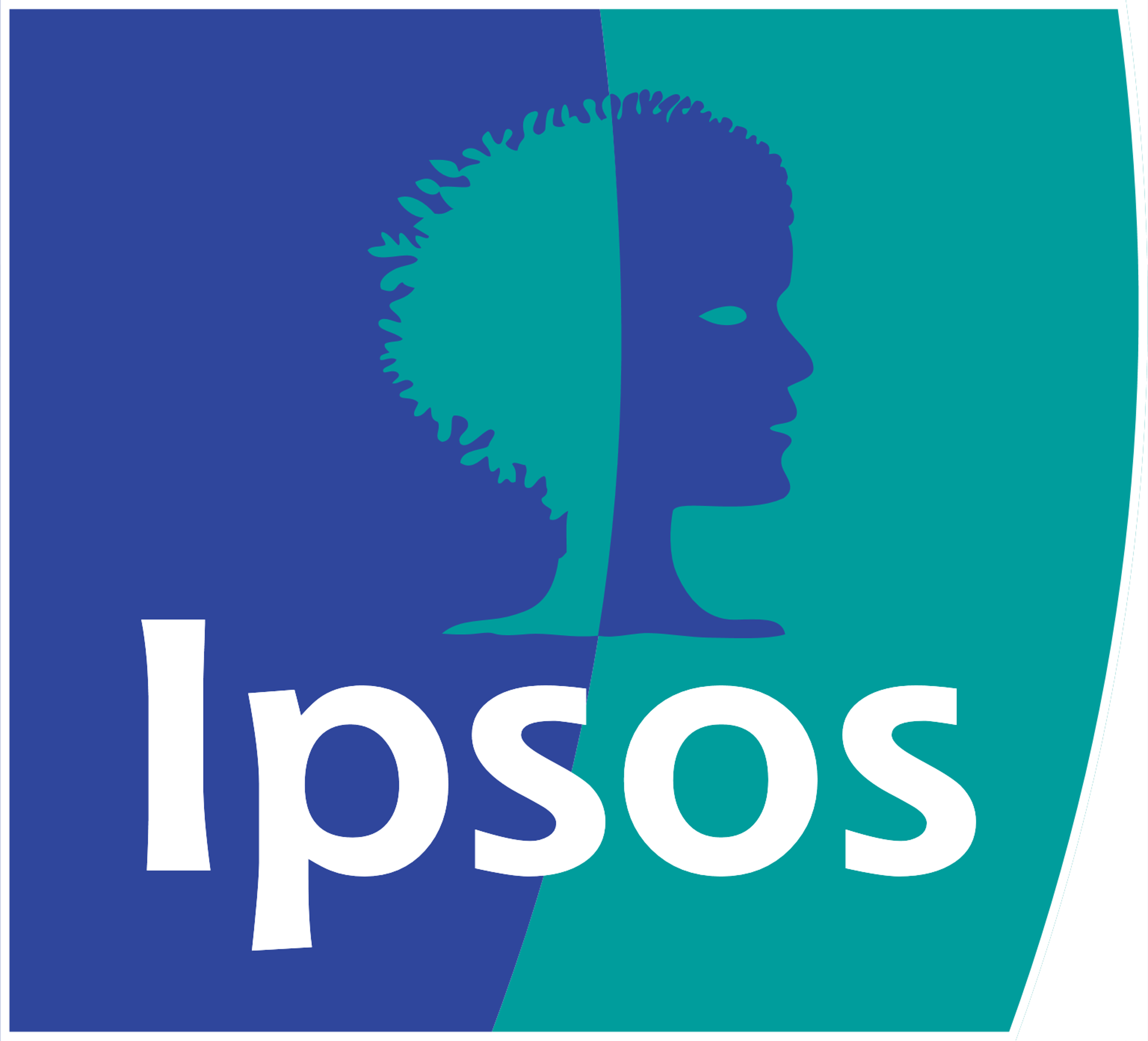 Methodology
Ipsos interviewed 5,353 adults aged 16+ across the UK through the online Ipsos i-Say panel from the 7- 21 May 2024. This included boosts in Scotland (500), Wales (500) and Northern Ireland (300).
From these responses, we present nationally representative results from interviews with the general population based on 4,673 interviews. This includes parents, grandparents, adults with no children, and those saying they are likely to have children in the near future. Data were weighted by gender and age within region, working status and ethnicity. Boosts were weighted to make the sample nationally representative.
Separately, we present results from interviews with parents of children aged 0-5 based on 1,230 interviews. This includes 550 parents of children aged 0-5 from the general population sample, and a boost of a further 680 interviews. Data were weighted by gender age and ethnicity.
As this is a sample of the population, all results are subject to a ‘margin of error’, which means small differences may not be statistically significant. Where results do not sum to 100%, this may be due to computer rounding, multiple responses, or the exclusion of “don’t know” categories. 
Please note, for the purpose of this study, the ‘early years’ or ‘early childhood’ was defined within the survey as: “the period between the start of pregnancy and the age of 5”.
This is the third wave of the Annual Perceptions Survey. Where appropriate, we have shown differences compared to the 2023 survey which followed a similar methodology.
Background to the research
The Centre for Early Childhood was established within The Royal Foundation in June 2021 to drive awareness and action on the extraordinary impact of early childhood. In support of this mission, The Centre commissioned Ipsos to conduct research into public perceptions and knowledge of the early years. 
The research presented in this report builds upon two previous studies about early childhood which the Royal Foundation and Ipsos ran in 2022 and 2023.
We identified core trackers questions from these waves and repeated them this year to see how understanding has changed in the intervening period. Alongside these trackers, new questions were developed to explore key areas in more depth.
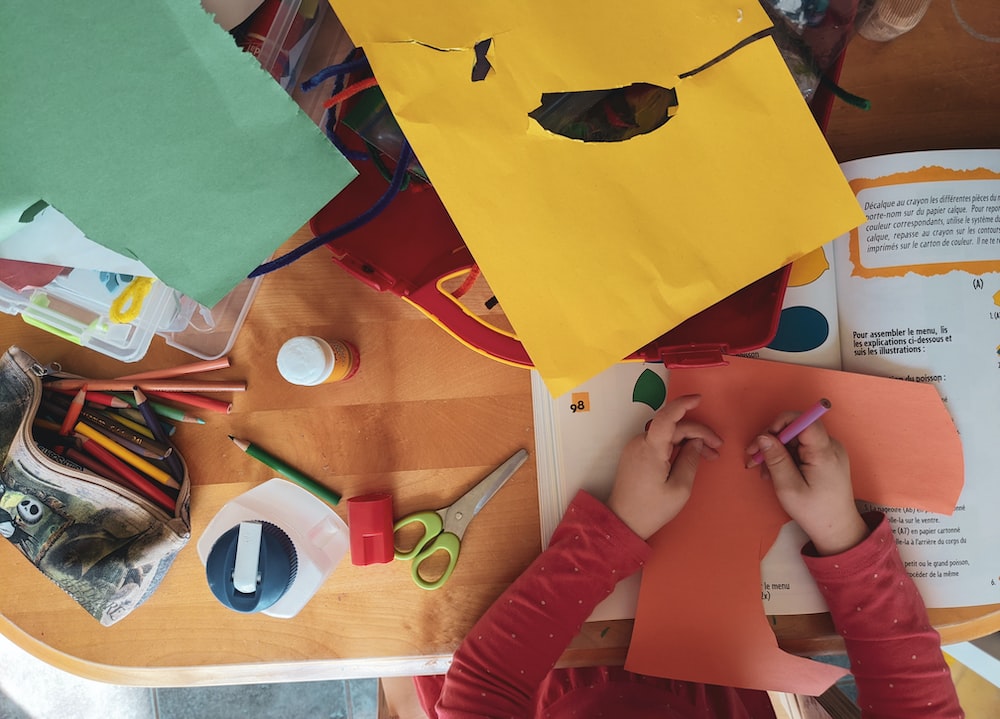 1
General attitudes and trends towards early childhood
Key findings
1.
The public strongly believe that childhood is important in shaping a person’s future life. Over nine in ten (94%) say it is important.
However, there is still relatively low recognition relating to the importance of early childhood compared with other life stages. Only one in five (19%) believe that the period from the start of pregnancy to five is the most important period in childhood, which is in line with last year.
2.
There has been a small increase in the proportion of the public who believe the development of early childhood is currently a top priority for wider society, up 3 ppts to 45%.

However, there is still a lack of consensus on the issue. Over  seven in ten (72%) believe it should be more of a priority; while nearly a quarter (24%) believe it shouldn’t be a priority, due to other problems facing the UK.
3.
Children living healthy happy childhoods remains the most appealing reason for investing in childhood development.​ And there are signs that people are also starting to understand how investing in early childhood development helps to reduce inequalities.
Social and emotional skills are linked to future wellbeing and happiness but less so to academic achievement or employment.
5
Key findings
4.
Knowledge relating to how children’s early experiences reflect their later life (+2ppts) and how children develop during early childhood (+2ppts) has increased. However, like last year, around three in ten state that they know little or nothing relating to child development.
5.
There has been an increase in knowledge about the role of childhood development in all areas.
However, while the public unanimously (94%) believe that social and emotional skills are important to happiness in adult life, over two in five still have little or no idea how these skills develop during early childhood.
6.There has been increased levels of knowledge among parents of 0-5s relating to the role wider society can play in providing support to families – including midwives, businesses and school nurses. However, among all adults, knowledge remains broadly in line with previous years.
6
Similar to last year, over nine in ten recognise the importance of early childhood in shaping a person’s later life
Q
How important, if at all, do you feel the period of early childhood is in shaping a person’s future life?
%Important
Very important                     Fairly important                    Not very/at all important                                    Don’t know
May 2024
94%
April 2023
93%
April 2022
91%
Base: 4,673 UK adults aged 16+, surveyed in May 2024.
Significantly higher/lower change based on previous year, 95% CI
One in five say the start of pregnancy to age five is the most important period of childhood – comparable to other periods and stable since last year
+2
+2
Q
Which period of a child and young person's life do you think is the most important for shaping their future lives?
2024
20233
2022
-3
Base: 4,673 UK adults aged 16+, surveyed in May 2024.
Significantly higher/lower change based on previous year, 95% CI
There has been a small uplift in the belief that the development of children in early childhood is a top priority, but over seven in ten think it should be prioritised further
Q
To what extent do you agree or disagree with each of the following statements…?
The development of children in early childhood should be more of a priority for wider society
The development of children in early childhood is currently a top priority for wider society
The development of children in their early childhood should not be a priority given the other problems facing society in the UK
Base: 4,673 UK adults aged 16+, surveyed in May 2024.
Significantly higher/lower change based on previous year, 95% CI
Focusing greater attention and investment on helping children develop in early childhood today...
The public continue to be motivated most to invest in early childhood by wanting to see children living healthy, happy childhoods. Short term reasoning continues to be more appealing than longer term.
Change since 2023
-
-3
-2
+1
+2
-1
Q
I'm now going to show you a list of things some people say are important reasons for investing in early childhood. Which, if any, of the following statements MOST appeal to you?
+3
+1
-
-
69%
selected a short-term reason
+1
56%
selected a long-term reason
+1
Base: 4,673 UK adults aged 16+, surveyed in May 2024.
Significantly higher/lower change based on previous year, 95% CI
Focusing greater attention and investment on helping children develop in early childhood today...
There are few differences in what motivates the public as a whole and non-parents to invest in early childhood
5pt difference
Q
I'm now going to show you a list of things some people say are important reasons for investing in early childhood. Which, if any, of the following statements MOST appeal to you?
2pt difference
General public
Non-parents
2pt difference
Base: 4,673 UK adults aged 16+, surveyed in May 2024/.Only significant differences are highlighted with text.
Short term motivations are more popular across different demographic groups, but especially amongst grandparents and parents with children aged 18+
Q
I'm now going to show you a list of things some people say are important reasons for investing in early childhood. Which, if any, of the following statements MOST appeal to you?
Selected a long-term reason
Selected a short-term reason
Base: 4,673 UK adults aged 16+, surveyed in May 2024.
Significantly higher/lower than average, 95% CI
Social and emotional skills are seen as very important for numerous aspects of adult life, but particularly in determining happiness and mental health
Q
How important, if at all, do you think a person’s social and emotional skills are for each of the following aspects of adult life?
Base: 4,673 UK adults aged 16+, surveyed in May 2024
Reported knowledge relating to child development and impact on adult life has increased slightly; however, roughly a third still know just a little or nothing
Q
How much, if anything, do you personally feel you know about each of the following?A great deal / fair amount             Just a little / don’t know anything
How parents, carers, family and friends can help a child develop during their early childhood…?
How a child’s early experiences affect their later adult life…?
How children develop during their early childhood…?
Base: 4,673 UK adults aged 16+, surveyed in May 2024.
Significantly higher/lower change based on previous year, 95% CI
Around half report to have some knowledge about physical, social and emotional and cognitive development during early childhood – all have seen a slight uplift
Q
How much, if anything, do you personally feel you know about each of the following?A great deal / fair amount             Just a little / I’ve heard of but know nothing / never heard of
Cognitive development
Social and emotional development
Physical development
Base: 4,673 UK adults aged 16+, surveyed in May 2024.
Significantly higher/lower change based on previous year, 95% CI
% saying they know a great deal or fair amount about the role each of the following play in supporting children, parents + carers during early childhood
Beyond primary schools, the public still have a limited awareness of how key actors support early childhood
Change since 2023
-2
-
-2
Q
+2
How much, if anything, do you feel you know about the role each of the following play in supporting children, parents and carers during early childhood? Among general public
+1
-2
-4
+1
-
Base: 4,673 UK adults aged 16+, surveyed in May 2024.
Significantly higher/lower change based on previous year, 95% CI
% saying they know a great deal or fair amount about the role each of the following play in supporting children, parents + carers during early childhood
Among parents of children aged 0-5, knowledge of the role key actors play has generally increased since last year– particularly when looking at businesses and employers
Change since 2023
-2
-1
-
+5
Q
+1
How much, if anything, do you feel you know about the role each of the following play in supporting children, parents and carers during early childhood? Among parent of children aged 0-5.
+4
+3
+5
+7
Base: 1,230 Parent of child aged 0-5, surveyed in May 2024.
Significantly higher/lower change based on previous year, 95% CI
Knowledge of key actors is consistently higher among parents in general, and lowest among non-parents, particularly those aged 45+  (and falling)
+/- Numbers are significant changes since 2023
-2
-3
-5
-4
-5
-4
-7
-6
-7
-2
-5
-3
+6
+2
+5
+3
-11
-9
-7
-10
-4
-2
+4
-5
-5
-6
+5
-4
+7
-7
Q: How much, if anything, do you feel you know about the role each of the following play in supporting children, parents and carers during early childhood? Colour coding used to illustrate difference between the highest (dark green 66%) and the lowest (dark red 6%) figures between subgroups
Base: 4,000 UK adults aged 16+, surveyed in April – May 2023.
2
Challenges facing parents and the support they need
Key findings
1.
In line with last year, “costs” are seen as the biggest issue facing parents and carers aged 0-5. Concern about the cost of living / poverty has increased 4ppts among parents of children aged 0-5 (now at 24%).
Awareness of the challenges facing parents is increasing though, with the proportion answering ‘don’t know’ falling since last year among both parents of children aged 0-5 and all adults.
2.
The public’s top concerns for children aged 0-5 continue to be issues relating to bonding and spending time with parents. This is alongside worries about the cost of living and its impact.
A lack of time to spend with their children is cited as the third most pressing issue for parents of children aged 0-5. Figures for 2024 remain broadly in line with 2023.
20
Key findings
4.
In line with last year, the public’s understanding of how communities play a role in supporting children and parents is mixed. 
Parents with children aged 0-5 tend to believe that everyone in society shares the responsibility for supporting young children and families. However, those without children in this age group are more likely to disagree.
5.
People feel that there is more support for parents during pregnancy than any time after the child is born, and that support declines as the child ages. 
Both parents and wider society feel that the most helpful support for parents of 0-5s is emotional support and helping with childcare.
Family members and the NHS website remain the top sources of support and advice for social and emotional development. People continue to seek advice on a range of topics, with all subjects seeing a significant increase since last year.
3.
The belief that there is not enough help and support for parents, carers and children during the early years remains high at 56%.
However, concern has fallen slightly among parents of children aged 0-5, from 69% to 65%, suggesting greater access to and use of help.
The main reason people don’t personally provide support to parents is because they don’t feel as if they have a close enough relationship with a baby, child or parent.
21
Change since 2023
A third of the public mention “costs” as the biggest issue facing parents and carers of those aged 0-5, followed by almost one in four saying childcare. Awareness is increasing, with a fall in the proportion saying they “don’t know”.
Unprompted top ten issues
-
-1
-
+2
+3
+1
-
-
Q
+1
-
-6
In your opinion, what would you say are the biggest issues facing parents and carers of children aged 0-5 today?Among general public
-1
+1
Base: 2,336 UK adults aged 16+, surveyed in May 2024.
Significantly higher/lower change based on previous year, 95% CI
Change since 2023
The top issues remain the same among parents of children 0-5, although the proportion mentioning the cost of living has now risen to nearer one in four.
Unprompted top ten issues
+4
+2
-2
-1
+1
+2
Q
+1
-
-
In your opinion, what would you say are the biggest issues facing parents and carers of children aged 0-5 today?Among parents of children aged 0-5
-1
-8
+4
+2
Base: 616 Parent of child aged 0-5, surveyed in May 2024.
Significantly higher/lower change based on previous year, 95% CI
Unprompted top ten issues
Change since 2023
Among the public, the cost of living and a lack of time spent bonding with parents are still the biggest issues perceived to be facing children aged 0-5. Three in ten did not know.
-
+2
-
+3
+1
Q
In your opinion, what would you say are the biggest issues facing children aged 0-5 today?Among general public
-
-
-
-
-
-4
Base: 2,337 UK adults aged 16+, surveyed in May 2024.
Significantly higher/lower change based on previous year, 95% CI
Change since 2023
Unprompted top ten issues
Parents of children aged 0-5 also identify the cost of living and a lack of time spent with parents as the biggest issues facing this age group. They are also more likely on average to mention child development.
+2
+1
-2
+1
-3
-
Q
In your opinion, what would you say are the biggest issues facing children aged 0-5 today?Among parents of children aged 0-5
-
-2
-
-2
-
Base: 614 Parent of child aged 0-5, surveyed in May 2024.
Significantly higher/lower change based on previous year, 95% CI
The majority agree there is not enough support to help children develop during their early childhood, though this has fallen among parents of children aged 0-5
Q
To what extent do you agree or disagree with each of the following statements? There is not enough support for parents, carers and children to help children develop in their early childhood
Strongly agree                Tend to agree              Neither               Disagree               Don’t know
% Agree
Among general public
56%
55%
48%
Among parents 0-5
65%
69%
65%
Base: 4,673 UK adults aged 16+ and 1,230 Parents of child aged 0-5, surveyed in May 2024.
Significantly higher/lower change based on previous year, 95% CI
The main reason cited for not providing support is that people don’t feel they have a close enough relationship to parents and their children. Non-parents are more likely to mention not having the knowledge or skills.
Q
Which of the following, if any, would you say prevents you from personally offering support to these groups?
General public
Non-parents
Base: 1,236 UK adults aged 16+ who interact with but don't offer much support to pregnant people / babies / children / parents, surveyed in May 2024.
Public understanding of how local communities can support children, parents and carers during early childhood remains mixed, but is slightly higher than last year
Q
How much, if anything, do you personally feel you know about each of the following? How local communities can play a role in supporting children, parents and carers during early childhood*
Know a great deal        A fair amount         Just a little        Nothing at all        Don’t know
% Just a little / nothing
% Great deal / fair amount
47%
46%
45%
48%
Base: 4,673 UK adults aged 16+, surveyed in May 2024.
* This question was part of a battery asking the public how much they know about the role of different parts of society play during early childhood.
Significantly higher/lower change based on previous year, 95% CI
Parents of children aged 0-5 are more likely to think society has a collective responsibility when raising children, whereas the wider public lean towards saying it’s the parents’ responsibility
Q
People have different views about who is responsible for supporting children and families during their early childhood. Please select the one which comes closest to your ideal.
Ensuring every child has access to the positive relationships, care and education they need to lead a healthy and fulfilling life should be mostly the responsibility of parents and carers
Ensuring every child has access to the positive relationships, care and education they need to lead a healthy and fulfilling life should be the collective responsibility of everyone in society
No opinion / don’t know
Among general public
Among parents of children aged 0-5
Base (general public): 4,673 UK adults aged 16+, Base (parents of children aged 0-5): 1230 surveyed in May 2024
Parents of children aged 18+, non-parents and grandparents tend to agree that the responsibility for raising children should mostly be with parents and carers
Q
People have different views about who is responsible for supporting children and families during their early childhood. Please select the one which comes closest to your ideal.
Ensuring every child has access to the positive relationships, care and education they need to lead a healthy and fulfilling life should be the collective responsibility of everyone in society
Ensuring every child has access to the positive relationships, care and education they need to lead a healthy and fulfilling life should be mostly the responsibility of parents and carers
Base: 4,673 UK adults aged 16+, surveyed in May 2024.
Significantly higher/lower than average, 95% CI
The public tend to think society is broadly supportive of parents and children during the early years, although support is perceived as strongest during pregnancy
Q
Generally speaking, how supportive, if at all, do you think society is to each of the following? By supportive we mean made to feel welcome everywhere, inside and outside the home.
Supportive                                                                                                                                                  Not supportive
Base: 4,673 UK adults aged 16+, surveyed in May 2024.
Similarly, people say that they provide the most support during pregnancy, and the level of support drops gradually as the child gets older
Q
Generally speaking, how much support, if any, would you say you personally offer to each of the following in your day-to-day life (outside of work)? Among those who interact with each on a monthly basis
Great deal / fair amount of support                                                                   Not very much / no support
Base: 4673 UK adults aged 16+ broken down here by those who interact on at least a monthly basis with each surveyed in May 2024.
Emotional and childcare support are identified by the public as the most helpful forms of support to offer parents of children in early childhood
Q
Which of the following, if any, do you think would be the MOST helpful ways of offering support to parents of child(ren) in early childhood? This could be support from acquaintances, friends, family or paid support from professionals.
Base: 4,673 UK adults aged 16+, surveyed in May 2024.
… and parents of children in early childhood agree that emotional support would be the most important, followed by sharing resources and information
Q
Which of the following, if any, do you think would be the MOST helpful ways of offering support to parents of child(ren) in early childhood? This could be support from acquaintances, friends, family or paid support from professionals.
Base: 550 Parents of children aged 0-5, surveyed in May 2024.
Change since 2023
Parents of children 0-18 and grandparents
Parents or grandparents have most commonly sought support for  children’s health and education, followed by a range of other reasons –  nearly all of which have increased since last year
+9
+6
+7
+7
+4
+2
+5
Q
+6
In the last year, what types of information, support or advice, if any, have you sought for bringing up children?
+4
+6
+3
+2
+1
Significantly higher/lower change, 95% CI
Base: 2320 UK adults aged 16+ who are parents of children aged 0-18 and grandparents with children, surveyed in May 2024.
Change since 2023
Parents of children 0-5
Parents of children aged 0-5 are more likely to have sought advice on a variety of topics – with an increase in the range of information sought
+10
+8
+4
+5
+1
+5
Q
+11
In the last year, what types of information, support or advice, if any, have you sought for bringing up children?
+6
+6
+4
-1
+6
-2
Significantly higher/lower change, 95% CI
Base: 1,230 UK adults aged 16+ who are parents of children aged 0-18, surveyed in May 2024.
Parents of children 0-18 and grandparents
The most popular sources for seeking advice about children’s social or emotional development are  family members and the NHS website
+7
+4
+5
-4
+3
-
+6
Q
+4
In the last year, where have you sought information, support or advice about children's social or emotional development ?
+6
+6
2024
+9
+8
20233
+7
-1
+2
-3
Significantly higher/lower change based on previous year, 95% CI
Base: 680 UK adults aged 16+ who are parents of children aged 0-18 and grandparents and looked for sought advice on social and emotional skills, surveyed in May 2024.
Parents of children 0-5
Sources are similar for parents of children aged 0-5, where there has been an uptick in the proportion using parenting apps and children’s centres
+3
-3
+5
-1
-
-2
-6
+3
Q
-3
In the last year, where have you sought information, support or advice about children's social or emotional development ?
+9
+2
2024
+6
-2
20233
-
+7
+6
Significantly higher/lower change based on previous year, 95% CI
Base: 578 UK adults aged 16+ who are parents of children aged 0-5 and looked for sought advice on social and emotional skills, surveyed in May 2024.
3
Attitudes towards early childhood by different UK nations
Public attitudes towards early childhoodEngland dashboard
UK General population
England
% Saying pregnancy to 5 years is the most important stage of a young person’s life
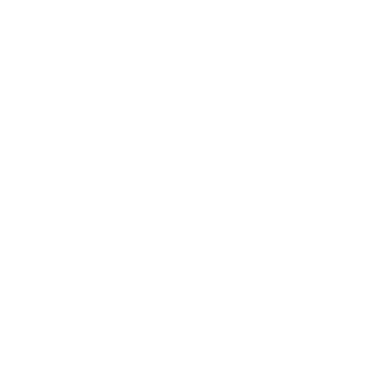 70%
19%
63%
51%
71%
% Saying early childhood is 
very important in shaping a person’s future life
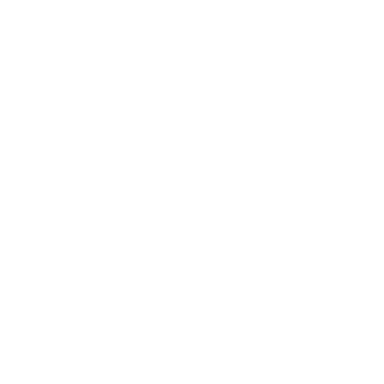 % Saying they know a great deal/fair amount about early child development
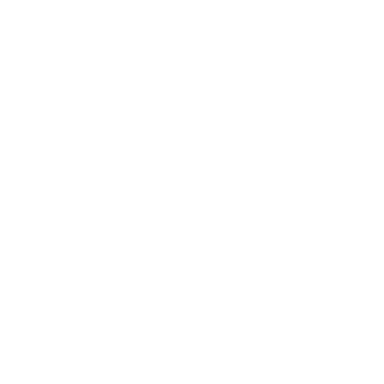 % Saying they know a great deal/fair amount about social + emotional early child development
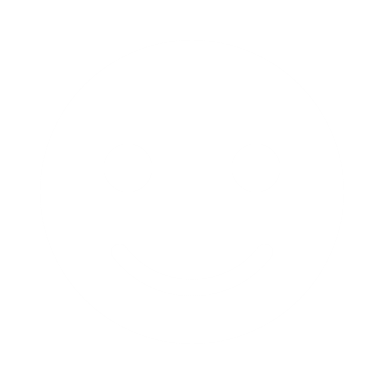 40
Public attitudes towards early childhoodEngland dashboard
UK General population
England
% Agree that early childhood development 
is currently a top priority for wider society
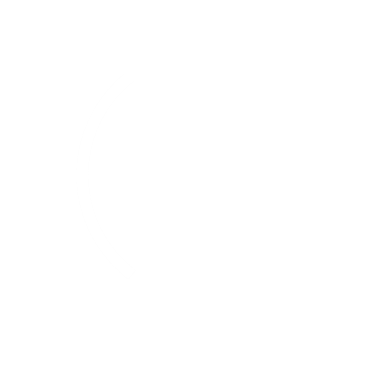 55%
39%
45%
24%
56%
40%
% Agree there is not enough support for parents, carers + children to help early child development
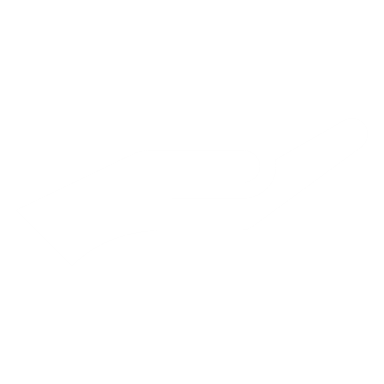 % Agree early childhood should not be a top priority given other problems in the UK
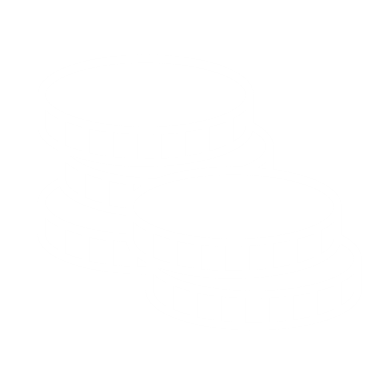 % saying raising children is the collective responsibility of everyone in society
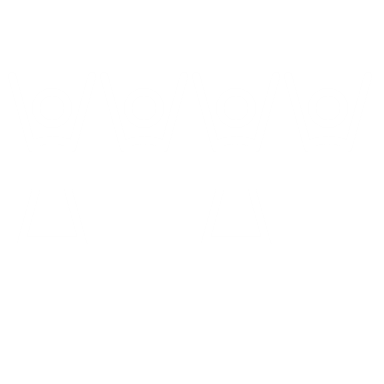 41
Public attitudes towards early childhoodScotland dashboard
UK General population
Scotland
% Saying pregnancy to 5 years is the most important stage of a young person’s life
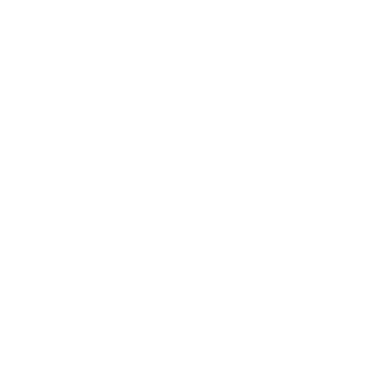 71%
61%
75%
19%
48%
% Saying early childhood is 
very important in shaping a person’s future life
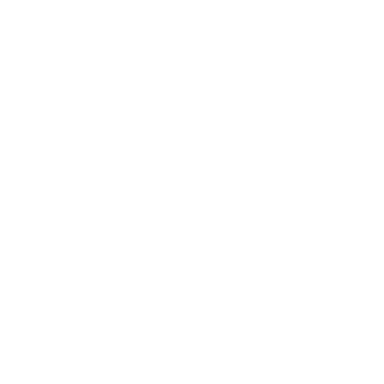 % Saying they know a great deal/fair amount about early child development
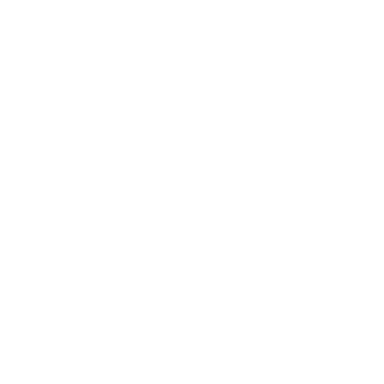 63%
% Saying they know a great deal/fair amount about social + emotional early child development
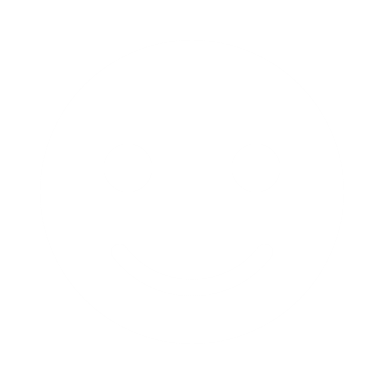 51%
42
Public attitudes towards early childhoodScotland dashboard
UK General population
Scotland
% Agree that early childhood development 
is currently a top priority for wider society
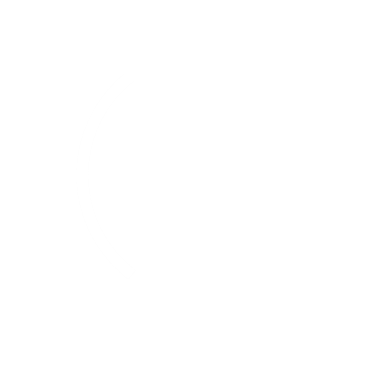 44%
59%
22%
44%
56%
24%
% Agree there is not enough support for parents, carers + children to help early child development
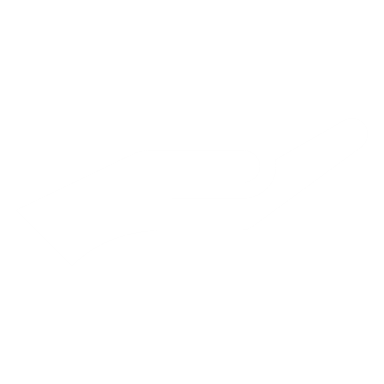 % Agree early childhood should not be a top priority given other problems in the UK
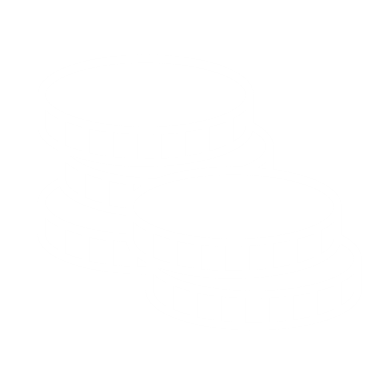 45%
% saying raising children is the collective responsibility of everyone in society
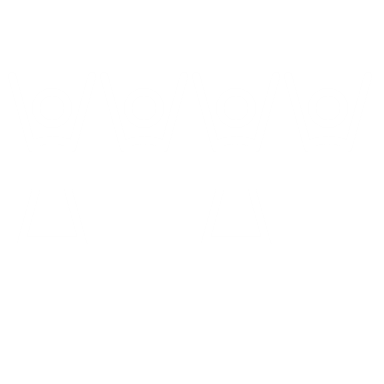 40%
Public attitudes towards early childhoodWales dashboard
UK General population
Wales
% Saying pregnancy to 5 years is the most important stage of a young person’s life
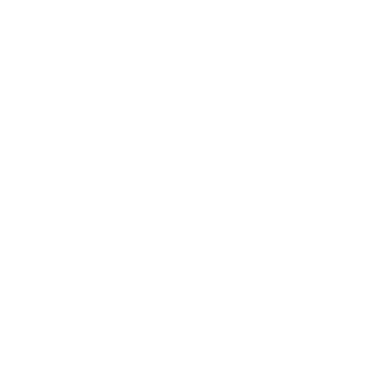 52%
19%
72%
71%
17%
62%
% Saying early childhood is 
very important in shaping a person’s future life
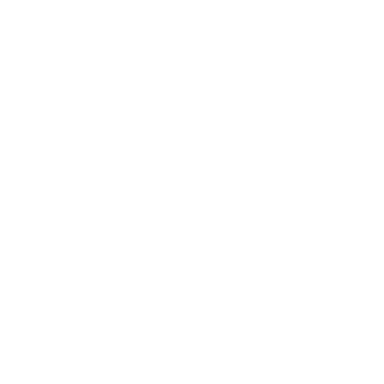 % Saying they know a great deal/fair amount about early child development
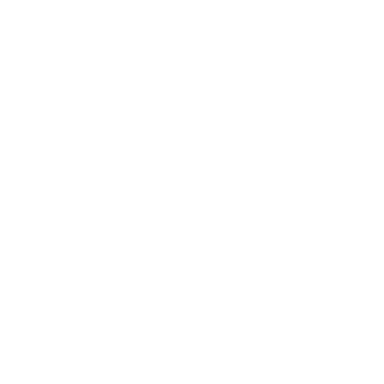 63%
% Saying they know a great deal/fair amount about social + emotional early child development
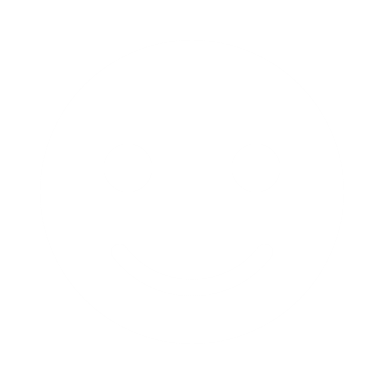 51%
Public attitudes towards early childhoodWales dashboard
UK General population
Wales
% Agree that early childhood development 
is currently a top priority for wider society
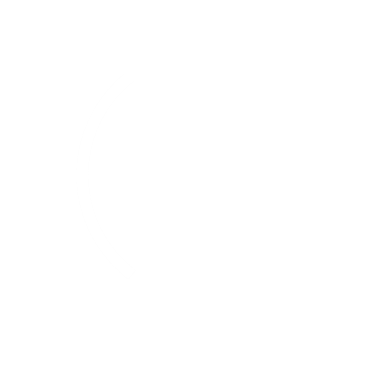 41%
21%
58%
42%
45%
24%
56%
40%
% Agree there is not enough support for parents, carers + children to help early child development
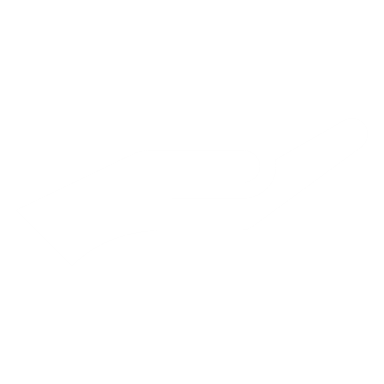 % Agree early childhood should not be a top priority given other problems in the UK
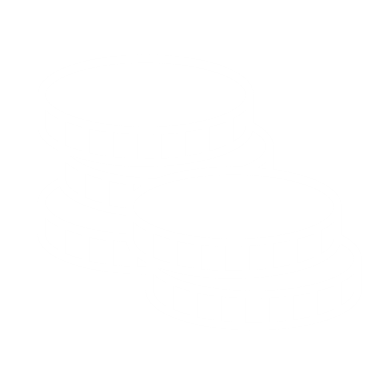 % saying raising children is the collective responsibility of everyone in society
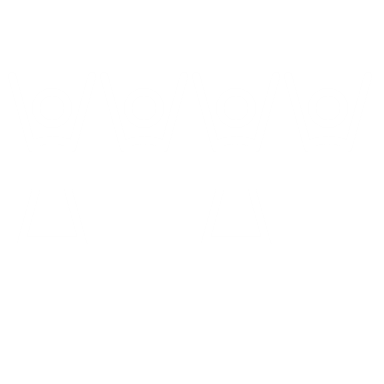 Public attitudes towards early childhoodNorthern Ireland dashboard
UK General population
Northern Ireland
% Saying pregnancy to 5 years is the most important stage of a young person’s life
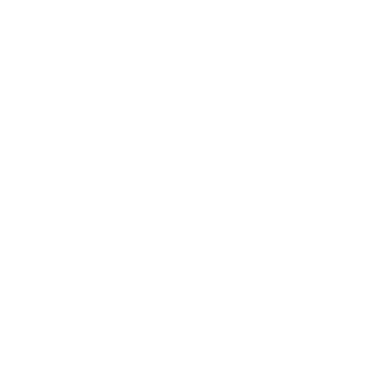 19%
72%
71%
18%
62%
56%
% Saying early childhood is 
very important in shaping a person’s future life
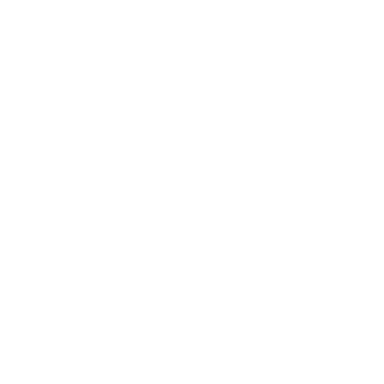 % Saying they know a great deal/fair amount about early child development
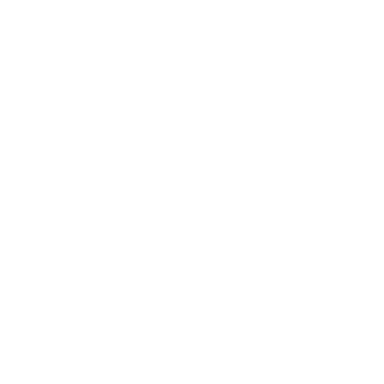 63%
% Saying they know a great deal/fair amount about social + emotional early child development
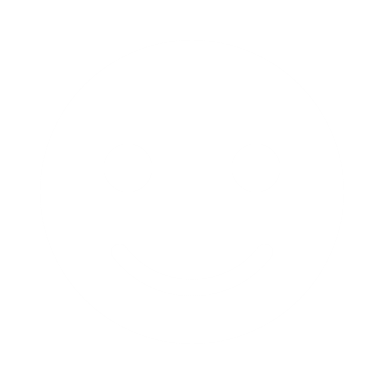 51%
Public attitudes towards early childhoodNorthern Ireland dashboard
UK General population
Northern Ireland
% Agree that early childhood development 
is currently a top priority for wider society
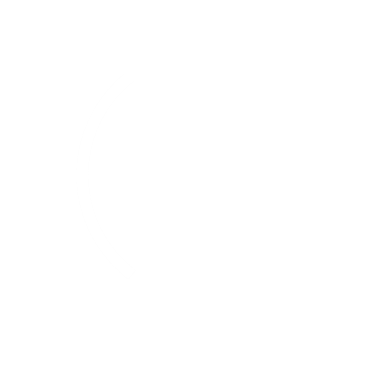 45%
40%
24%
61%
46%
41%
27%
56%
% Agree there is not enough support for parents, carers + children to help early child development
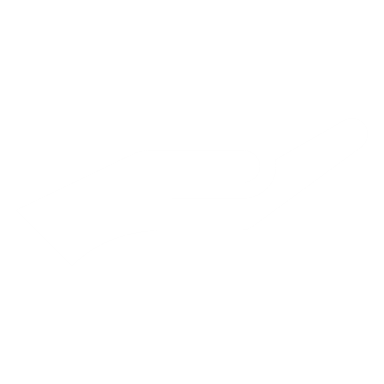 % Agree early childhood should not be a top priority given other problems in the UK
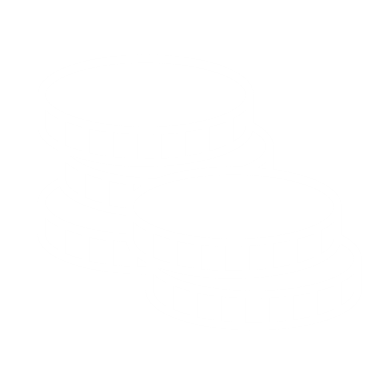 % saying raising children is the collective responsibility of everyone in society
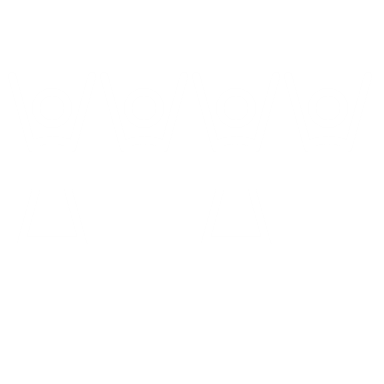 Ipsos Standards & Accreditations
Ipsos's standards & accreditations provide our clients with the peace of mind that they can always depend on us to deliver reliable, sustainable findings. Moreover, our focus on quality and continuous improvement means we have embedded a 'right first time' approach throughout our organisation.
The UK General Data Protection Regulation (UK GDPR) & the UK Data Protection Act 2018 (DPA) – Ipsos UK is required to comply with the UK General  Data Protection Regulation and the UK Data Protection Act; it covers the processing of personal data and the protection of privacy.

HMG Cyber Essentials – A government backed and key deliverable of the UK’s National Cyber Security Programme. Ipsos UK was assessment validated for certification in 2016. Cyber Essentials defines a set of controls which, when properly implemented, provide organisations with basic protection from the most prevalent forms of threat coming from the internet. 
Fair Data – Ipsos UK is signed up as a ‘Fair Data’ Company by agreeing to adhere to twelve core principles. The principles support and complement other standards such as ISOs, and the requirements of Data Protection legislation.
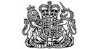 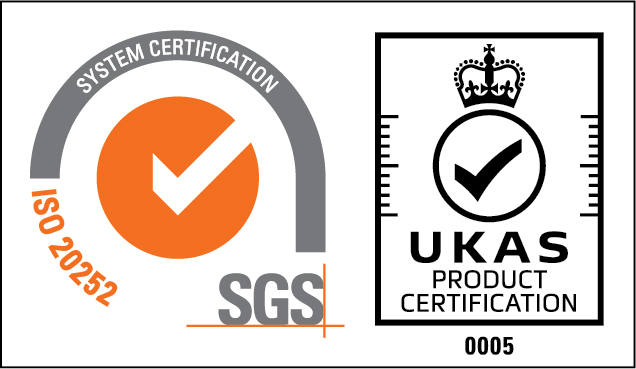 ISO 20252 – is the international specific standard for market, opinion and social research, including insights and data analytics. Ipsos  in the UK was the first company in the world to gain this accreditation.
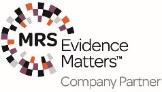 MRS Company Partnership – By being an MRS Company Partner, Ipsos UK endorse and support the core MRS brand values of professionalism, research excellence and business effectiveness, and commit to comply with the MRS Code of Conduct throughout the organisation & we were the first company to sign our organisation up to the requirements & self-regulation of the MRS Code; more than 350 companies have followed our lead.
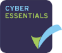 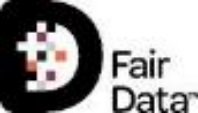 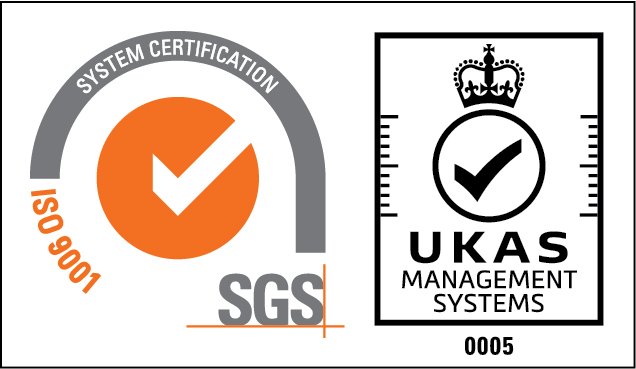 ISO 9001 – International general company standard with a focus on continual improvement through quality management systems. In 1994 we became one of the early adopters of the ISO 9001 business standard.
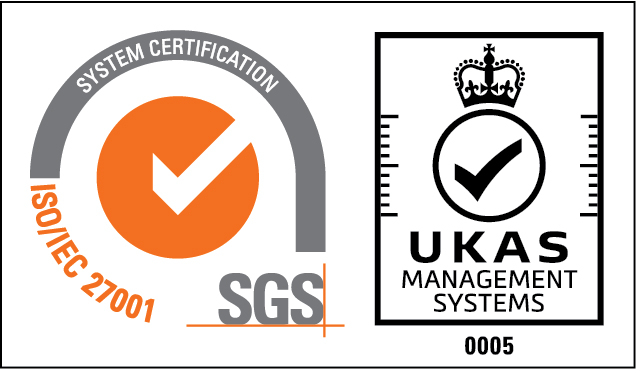 ISO 27001 – International standard for information security designed to ensure the selection of adequate and proportionate security controls. Ipsos UK was the first research company in the UK to be awarded this in August 2008.
This work was carried out in accordance with the requirements of the international quality standard for market research, ISO 20252.
IPSOS
The Royal Foundation Annual Perceptions Survey 2024
For more information
Steven GinnisResearch Directorsteven.ginnis@ipsos.com
Cameron GarrettAssociate Directorcameron.garrett@ipsos.com